Session 9
Written Examination
and Program Conclusion
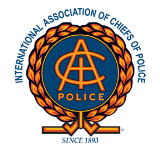 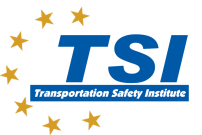 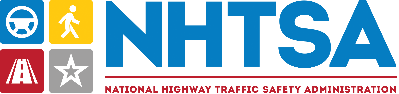 Learning Objectives
Complete written examination with passing grade
Provide comments and suggestions for improving training
9-2
Post Test
“Closed book”
Passing score is 80%
9-3
Training Critique
9-4
Review of Post Test
9-5
Questions?
9-6